Chiesa di S. Zeno restaurata
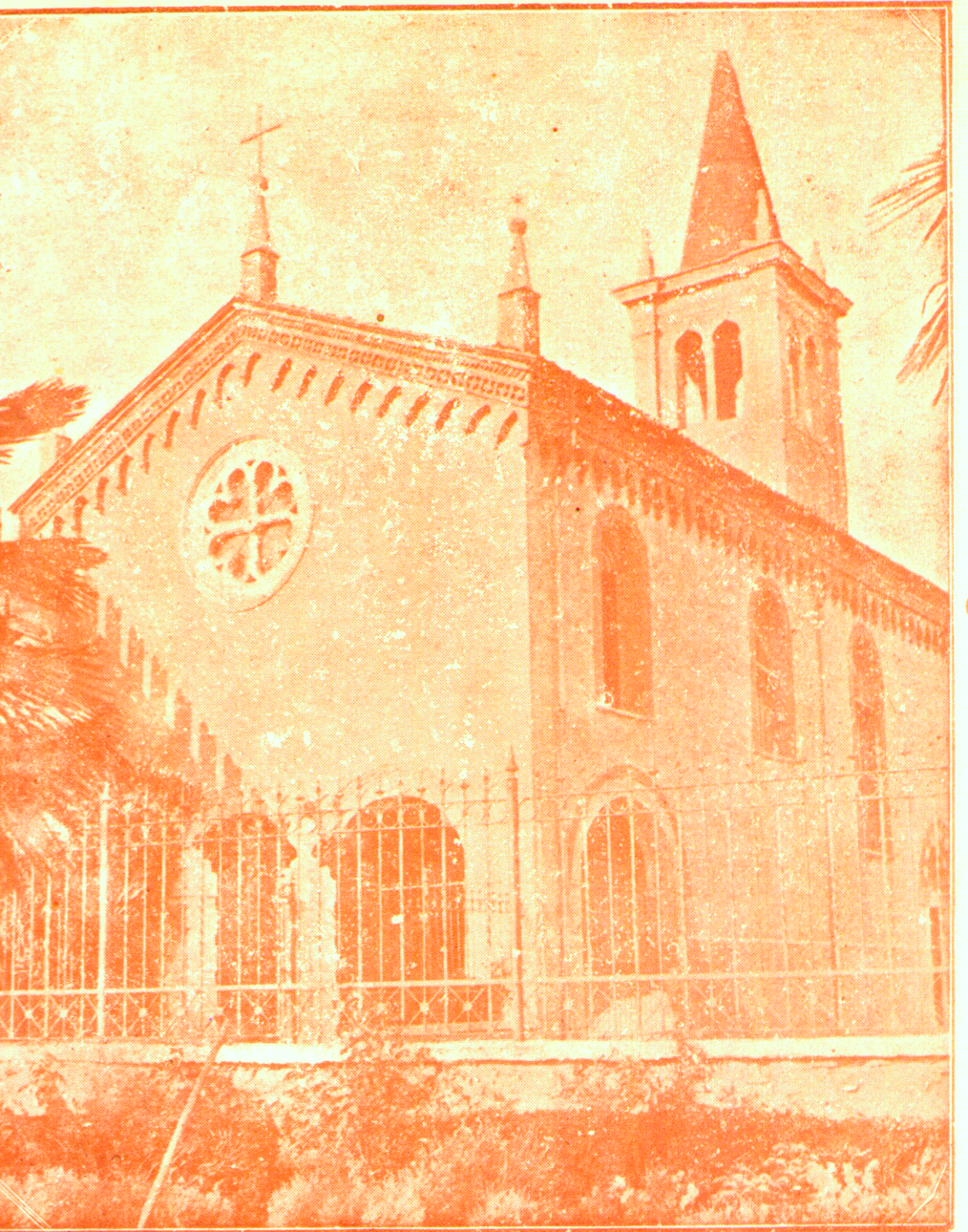 Campanile di San Zeno
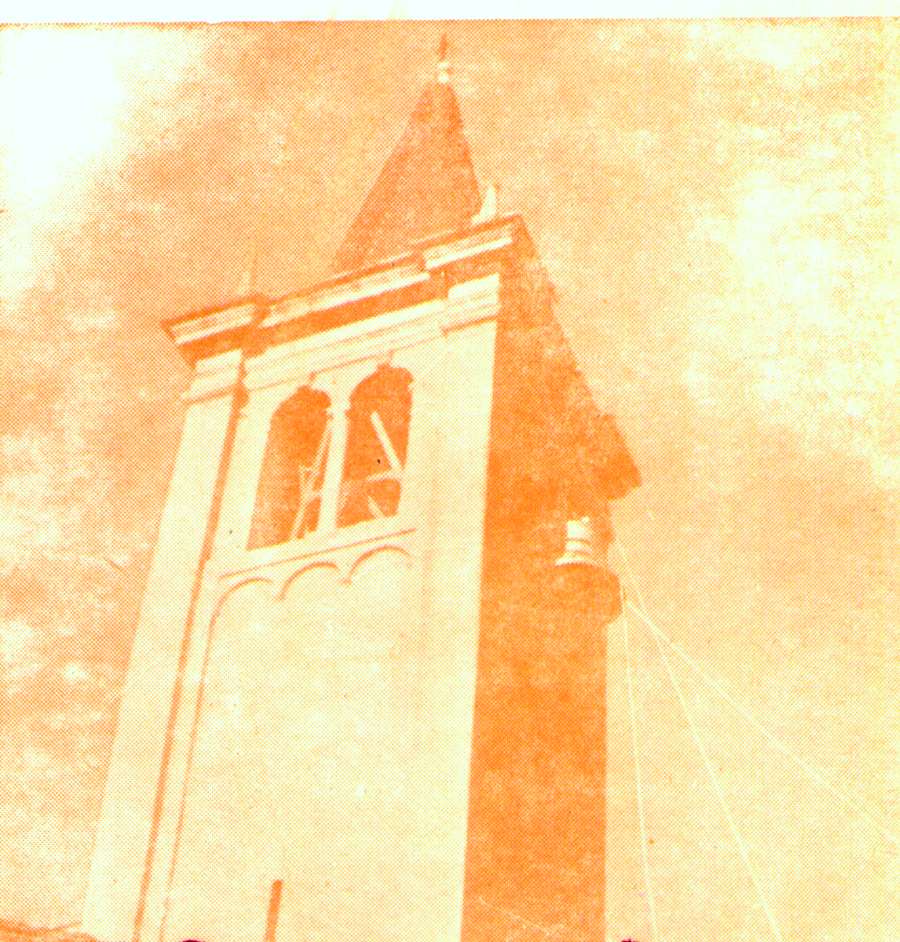 Angolo dell’Opera Don Calabria
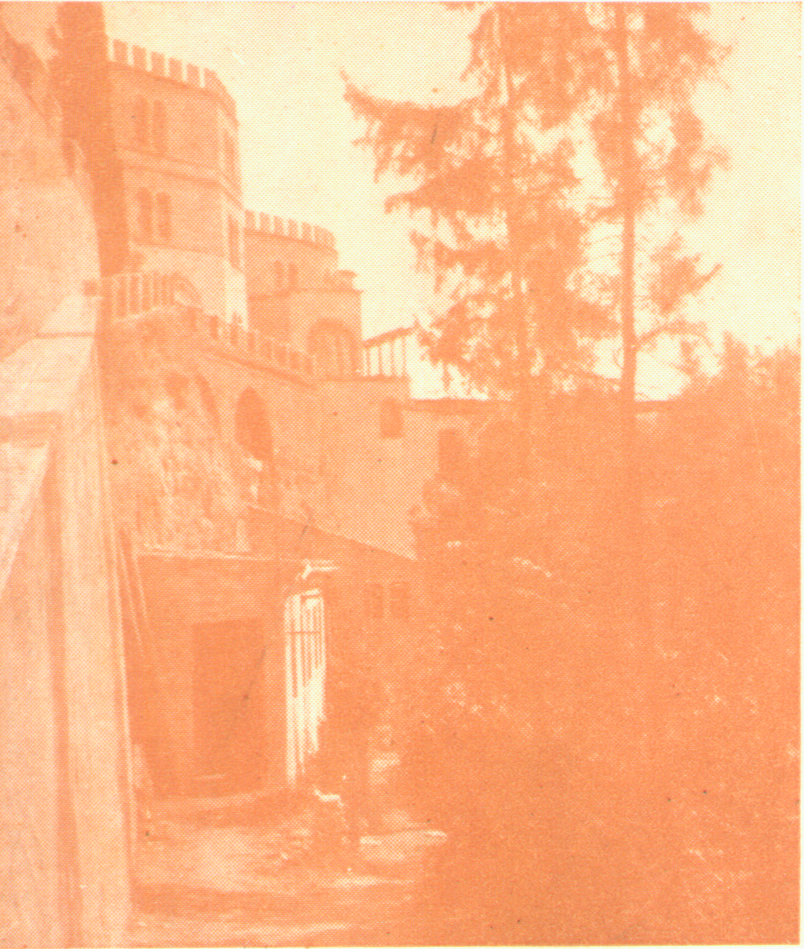